The challenges of the current and retrospective digital archiving of doctoral dissertations: towards integration of several university collections at the University Library “Svetozar Marković” in Belgrade
Tatjana Brzulović Stanisavljević, PhD
Dragana Stolić, PhD

University Library “Svetozar Marković”, Belgrade
25th International Symposium on Electronic Theses and Dissertations – ETD 2022, Novi Sad, Serbia
Collections of doctoral dissertations of the UL
More than 30.000 dissertations – the biggest and most valuable in the country

Non-unique / non-homogenous collection 

Sub-collections
25th International Symposium on Electronic Theses and Dissertations – ETD 2022, Novi Sad, Serbia
25th International Symposium on Electronic Theses and Dissertations – ETD 2022, Novi Sad, Serbia
Criteria
Comprehensiveness: does the actual number of units in the collection meets the expected or desired number? 
Institutional support or procedural control: what organizational, procedural, etc. conditions or requests are essential for a particular collection; on what level on the academic hierarchy the management is conducted?
Location of the material for digitization: does the process of creating the collection requires cooperation between institutions?  
Availability: what percentage of dissertations is freely available?
Copyright: are copyright issues resolved, and how do these questions influence the creation of a particular collection?
25th International Symposium on Electronic Theses and Dissertations – ETD 2022, Novi Sad, Serbia
Current EDD
More than 6500 EDD in repository, with a growth of around 500 new dissertations per year

Procedure prescribed in advance by the University (2011). 
Procedure provides:
Mandatory electronic archiving from 2012 
Better control of delivering of the dissertations to the Library:
Unique form: dissertations have to follow particular University instructions on the mandatory elements and the necessary supplement materials that every thesis should possess; besides unification, these instructions have two more goals: 
To assure that every dissertation retains the required metadata for the Digital repository;
to provide copyright information; one of these supplements (statement), as an integral part of the thesis, contains Creative Commons standards (all 6 CC modules), enabling Ph.D. students to choose one of the modules;
25th International Symposium on Electronic Theses and Dissertations – ETD 2022, Novi Sad, Serbia
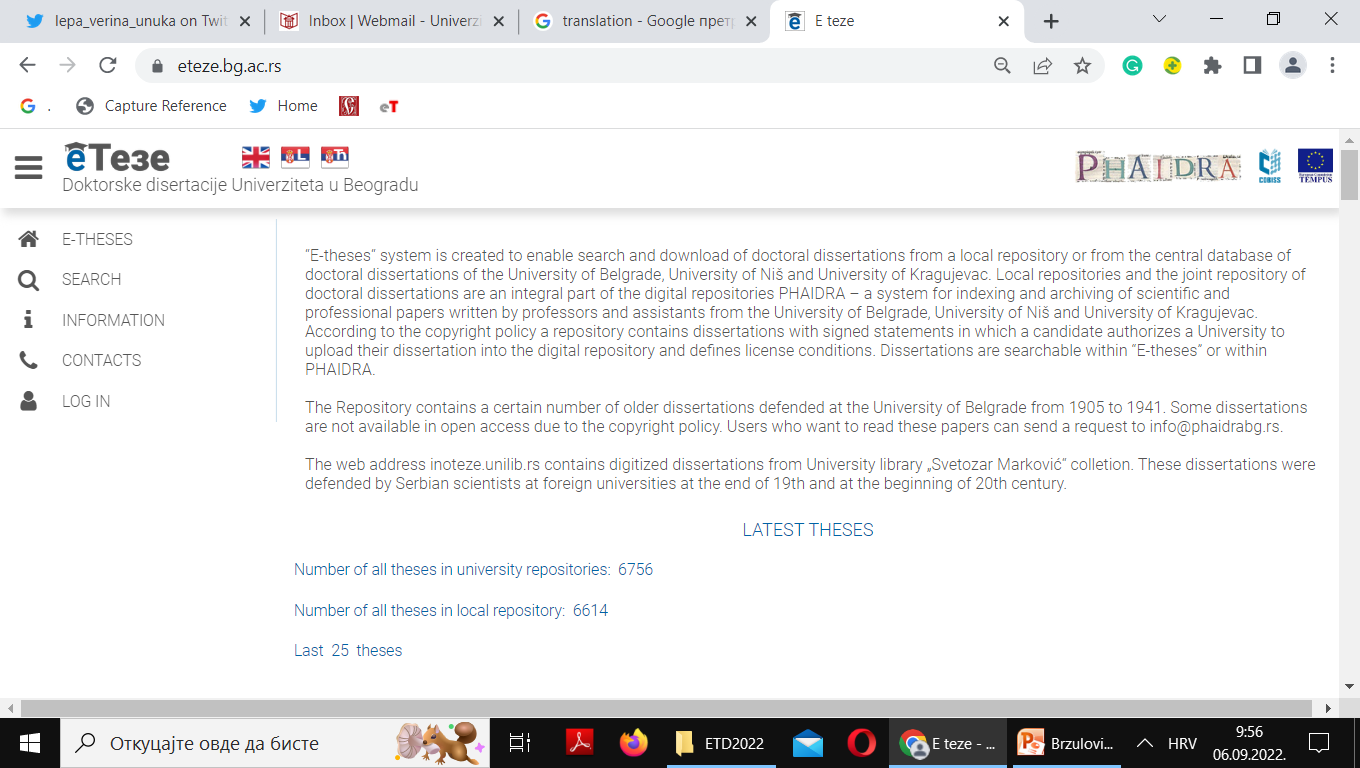 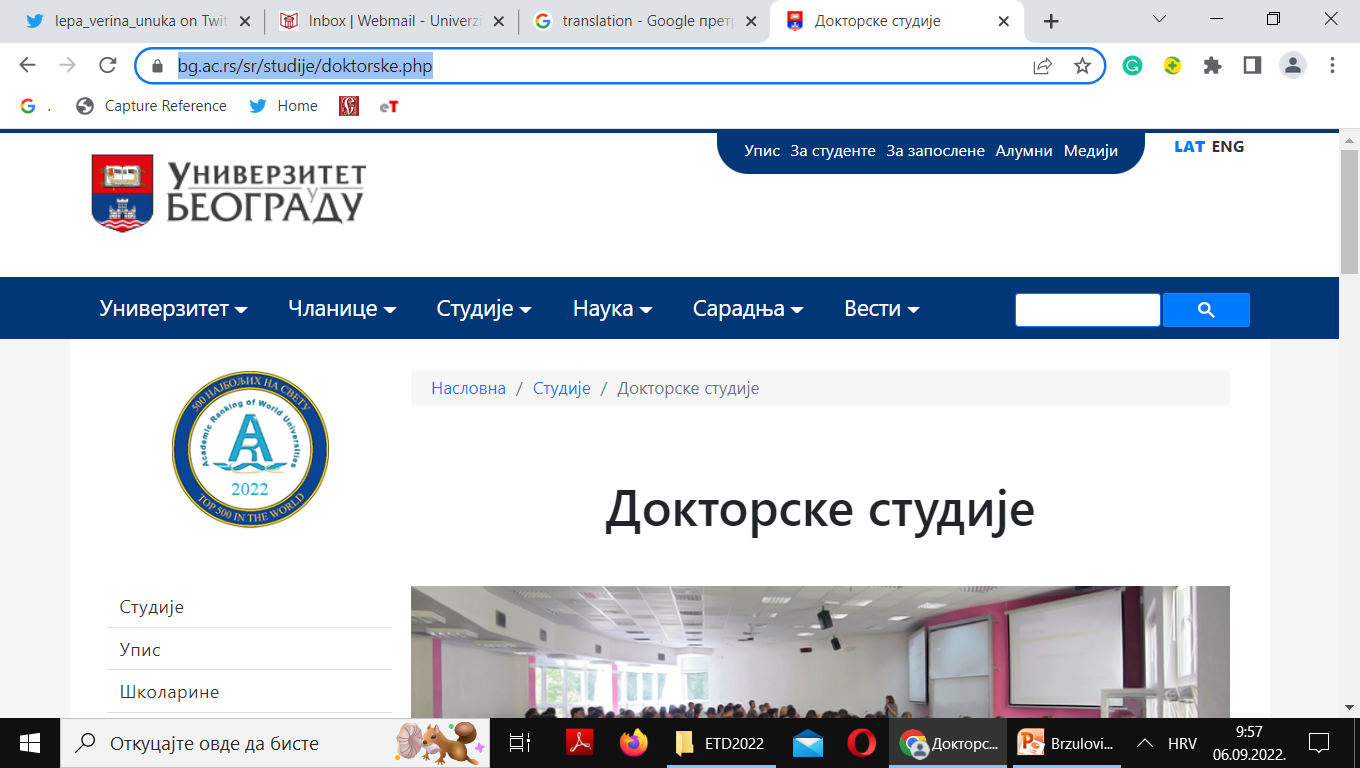 25th International Symposium on Electronic Theses and Dissertations – ETD 2022, Novi Sad, Serbia
Current EDD (2) – Mandatory OA
2011 – OA strongly recommended

National legislation in 2014 when open access to doctoral dissertations, mandatory for all universities in Serbia by adopting changes to the Law on High Education
25th International Symposium on Electronic Theses and Dissertations – ETD 2022, Novi Sad, Serbia
Current EDD - issues
Lack of some mandatory elements of thesis (rare);

Undefined copyright status (missing Creative Commons Licenses) (more often).
25th International Symposium on Electronic Theses and Dissertations – ETD 2022, Novi Sad, Serbia
Current EDD
Clear procedure
Institutionally monitored
Controlled. 

Expectation - this collection will grow in a predictable dynamic. 
Spotted difficulties cannot impede the procedure as a whole, which can be improved but not endangered.
25th International Symposium on Electronic Theses and Dissertations – ETD 2022, Novi Sad, Serbia
Retrospective digitization od DDDigitization on demand
Includes authors or copyright holders of the DD defended before 2012
Motivativation: need to deposit DD in OA to fulfill some requests of foreign universities or founders etc. 

New service from 2013 - includes sending the online request with the necessary agreements or statements similar to those used with current dissertations (the most crucial part is choosing the Creative Commons License). 
Users can offer their electronic version of the dissertation
25th International Symposium on Electronic Theses and Dissertations – ETD 2022, Novi Sad, Serbia
Digitization on demand (2)
Cooperation between users and the Library
Providing  additional metadata (creating repository content)
Meeting users’ needs
Constantly open 
Step forward to integration of collection: digitized dissertations are archived in the same repository as current dissertations.
25th International Symposium on Electronic Theses and Dissertations – ETD 2022, Novi Sad, Serbia
25th International Symposium on Electronic Theses and Dissertations – ETD 2022, Novi Sad, Serbia
Digitization on demand – obstacles and advantages
Motivation?
The Impossibility of fulfilling the process
Small number of deposited dissertations (200)
Vs. 
No copyright issues
25th International Symposium on Electronic Theses and Dissertations – ETD 2022, Novi Sad, Serbia
Retrospective digitization od DD – Old Serbian dissertations
Realized through the project 
Managed by the Library
Dissertations defended at the University of Belgrade at the beginning of the 20th century, from 1905, when the previous Higher School is established as the university, and 
Dissertations defended by Serbian scientists at foreign universities, mostly at the end of the 19th and the beginning of the 20th century
25th International Symposium on Electronic Theses and Dissertations – ETD 2022, Novi Sad, Serbia
a) Dissertations defended at the University of Belgrade
Collection of 175 dissertations from 1909 to 1941
Most dissertations from the University library's collection; but a small number belong to the Law faculty (10 dissertations)
One step forward integration of the collection: archived in the same Repository like current DD and DD digitized on demand
Less than 40% in OA
25th International Symposium on Electronic Theses and Dissertations – ETD 2022, Novi Sad, Serbia
a) Dissertations defended at the University of Belgrade (2)
25th International Symposium on Electronic Theses and Dissertations – ETD 2022, Novi Sad, Serbia
b) Dissertations defended by Serbian scientists at foreign universities
Almost 60 dissertations from various foreign european universities
Part of national (scientific) heritage
Documenting of the strong connection bettween national and European science
Particular repository – Omeka-based (Inoteze). http://inoteze.unilib.rs/ 
Less than 40% in OA
25th International Symposium on Electronic Theses and Dissertations – ETD 2022, Novi Sad, Serbia
25th International Symposium on Electronic Theses and Dissertations – ETD 2022, Novi Sad, Serbia
Constantly open to users and can also grow, since the practice of "studying abroad" for Serbian scientists existed long through the 20th century and exists today. 
Not only synchronous (towards other dissertations from that period) but diachronic, gathering the living scientists
25th International Symposium on Electronic Theses and Dissertations – ETD 2022, Novi Sad, Serbia
25th International Symposium on Electronic Theses and Dissertations – ETD 2022, Novi Sad, Serbia
Conditions
Mandatory open access
Controlled procedure
Explicit support from the University

Large, free accessible, uniform, sustainable collection

Sub-collections located solely in the library are facing some difficulties: they cannot achieve the criteria of completeness, free availability is not possible, and copyright issues are unsolved for a significant number of dissertations.
25th International Symposium on Electronic Theses and Dissertations – ETD 2022, Novi Sad, Serbia
Support
National initiative to bring adequate law amendments (concerning "orphan works") 

Government support in financing sufficient research (national heritage)
25th International Symposium on Electronic Theses and Dissertations – ETD 2022, Novi Sad, Serbia
Questions?
Thank you!

stolic@unilib.rs
brzulovic@unilib.rs
25th International Symposium on Electronic Theses and Dissertations – ETD 2022, Novi Sad, Serbia